AOTA
Asteroidal   Occultation Time   Analyser
AOTA is in Occult 4.1.0.14
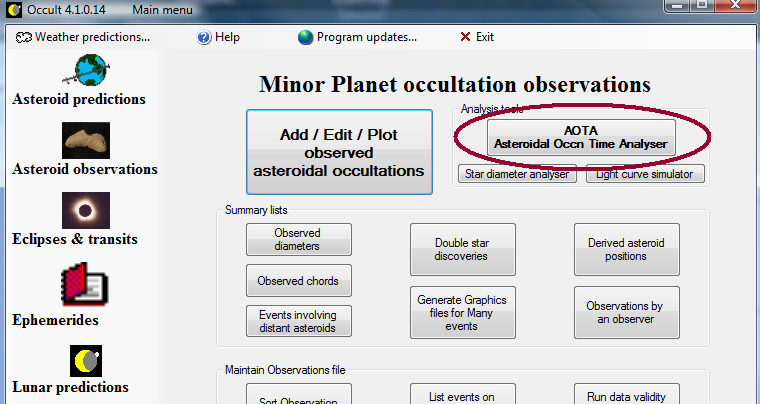 2
and looks like:
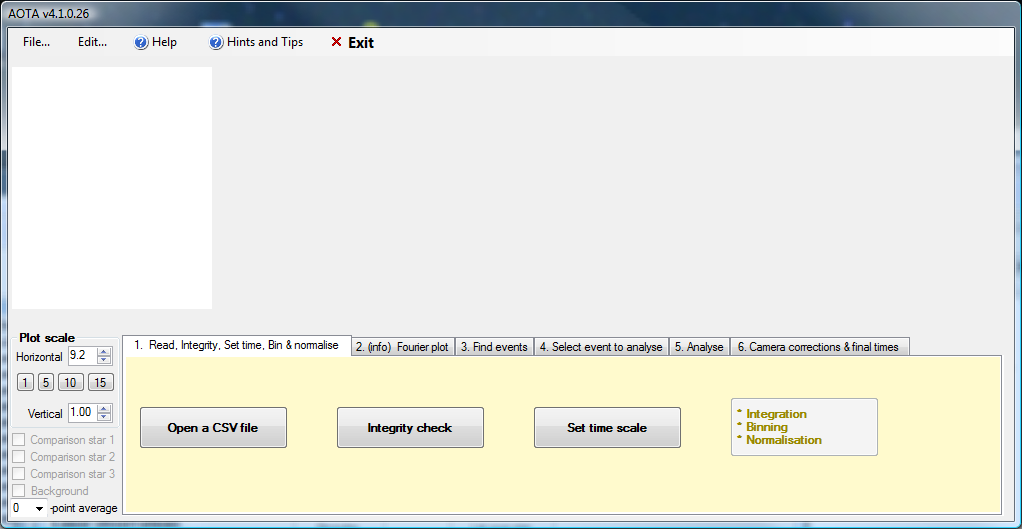 3
Aim
Create an alternative tool to analyse asteroidal occultation light curves 
Focus on measuring the D and R events independently
Handle Limovie & Tangra files
Handle output from integrating cameras
Clear presentation of what is ‘going on’
User friendliness & simplicity – as much as possible!
4
Basic methodology
Integrity check, for timing inconsistencies
Putative events identified using cross-correlation analysis
D and R events analysed by fitting a test light curve of varying transition duration, using a χ2 best fit analysis
Uncertainties determined using a Monte Carlo analysis, with noise applied to the test light curve
Apply camera-based corrections to the times
5
If no time stamps, set manually
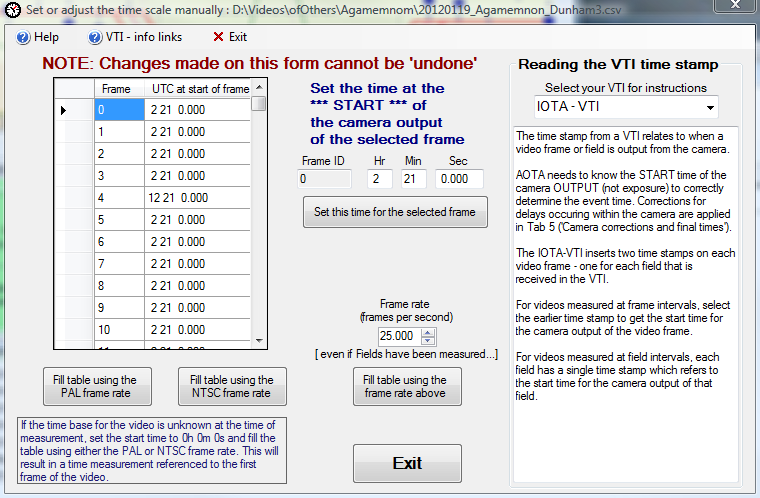 6
If start and end time stamps, can fill with calculated rate. But treat with care
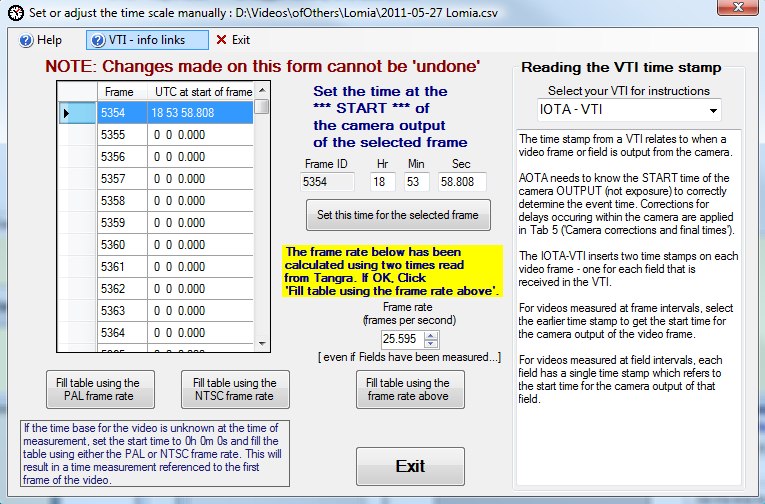 7
Integrity Check
Highly desirable to have OCR reading of time stamp
Looks for irregularities in time stamp sequence, and for identity in sequential measurements
For integrating cameras, checks that the recorded #frames in each integration interval is constant
8
Example video with duplicated frames
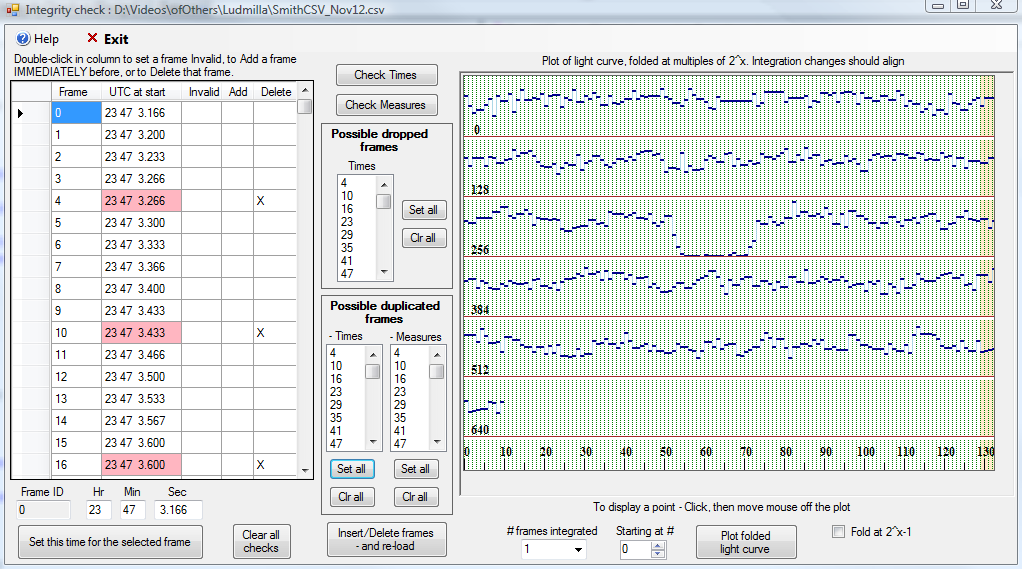 9
Can check for systematic problems with a Fourier Analysis plot
Good
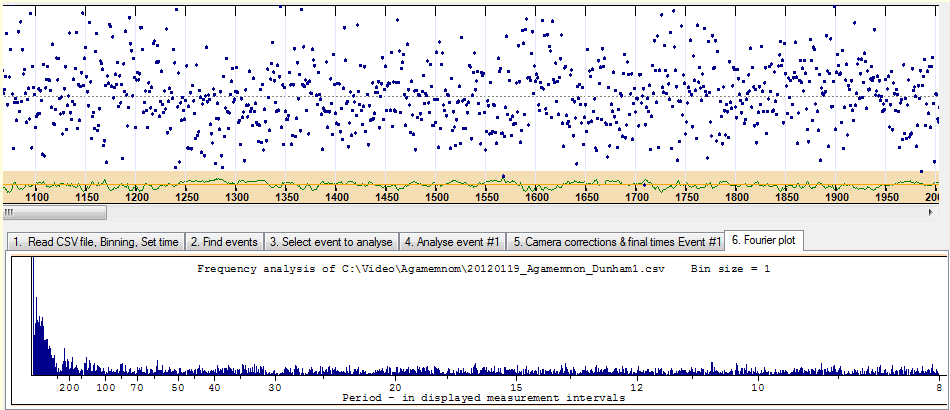 Bad
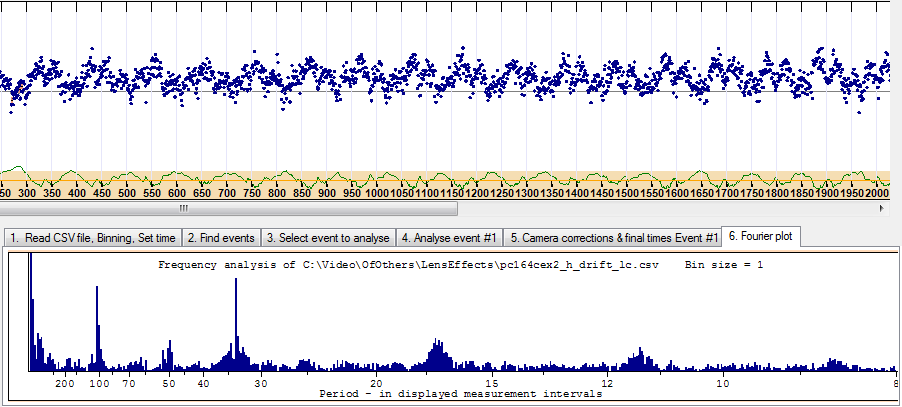 10
Set integration/binning/normalisation
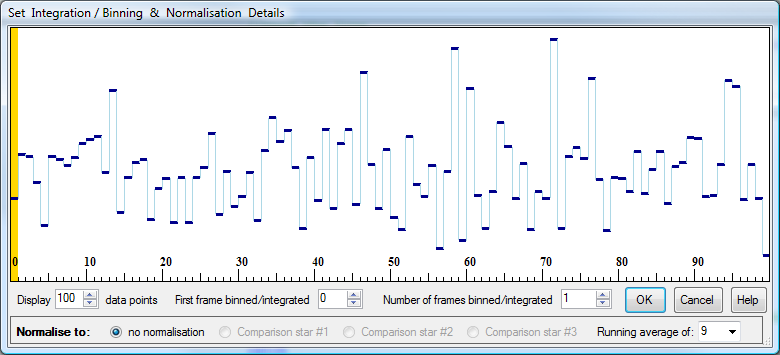 11
Event identification
Test signal extends for the entire recording duration
Sets a minimum cross-correlation level for a possible event
Look for symmetric triangle, straight sides, sharp apex, peak above orange region at bottom, and light curve flat across the bottom.
12
Symmetric triangle with straight sides, sharp apex, flat light curve at bottom (see 5 orange bars)
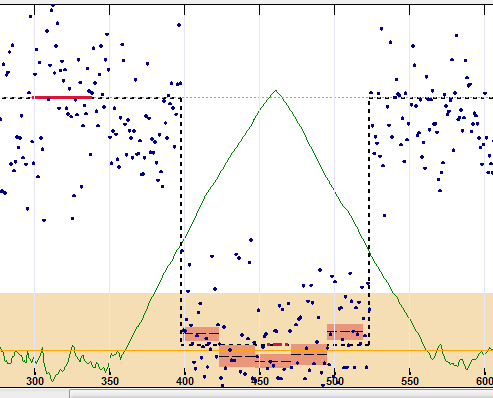 13
Cloud event – asymmetric, non-straight sides, no sharp apex, light curve at bottom not flat (see orange bars)
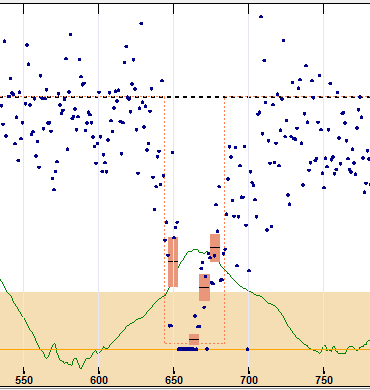 14
Can overlay comparison stars
Note how the green line drops at the same time as the cloud event, but not for the occultation
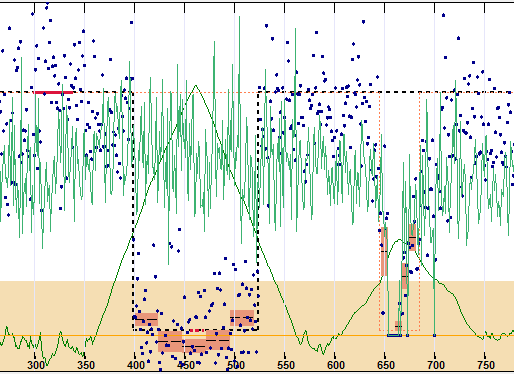 15
Can identify up to 5 putative events
Each event can be separately analysed
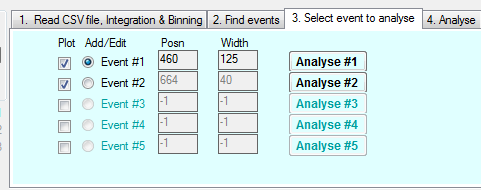 16
Final plot showing fitted light curve and uncertainties
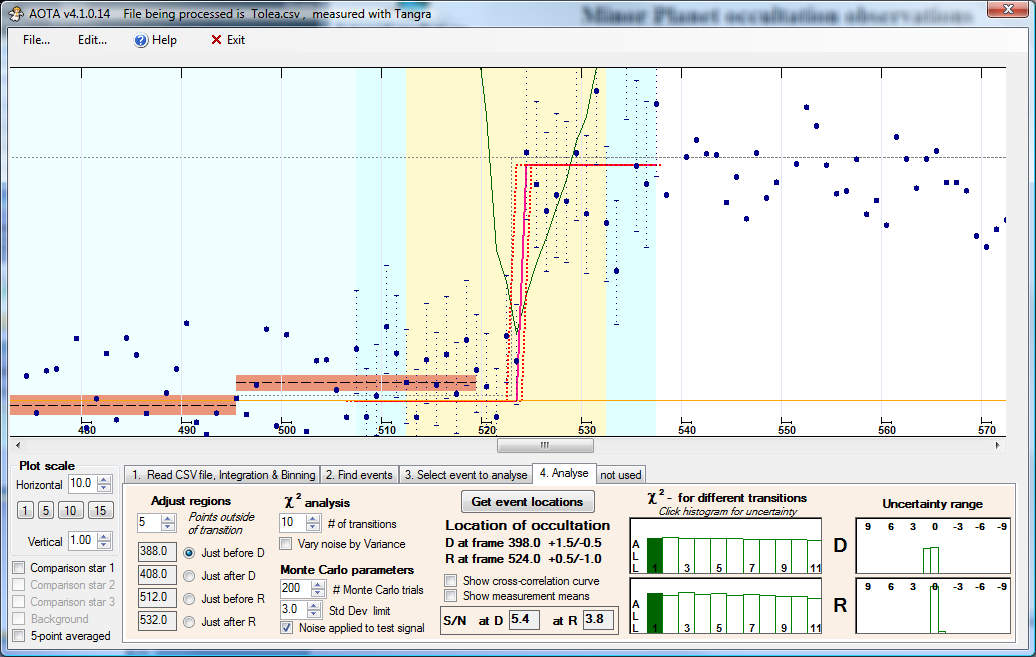 17
Some events have two discrete possibilities
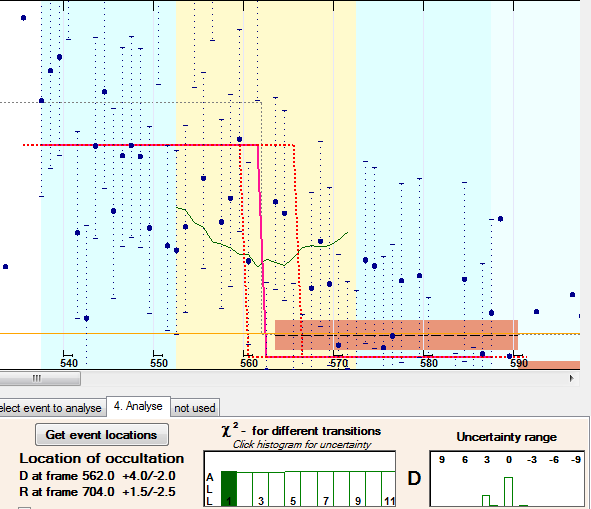 Dunham-Agamemnon
18
Accuracy visible via χ2 curves
Well-defined event
Small uncertainty on the ‘-’ side, large on the ‘+’ side
Poorly-defined event
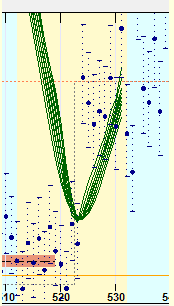 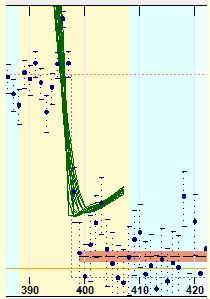 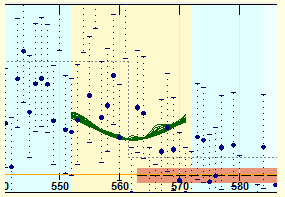 19
True gradual events have a rise and fall in the plot of  χ2
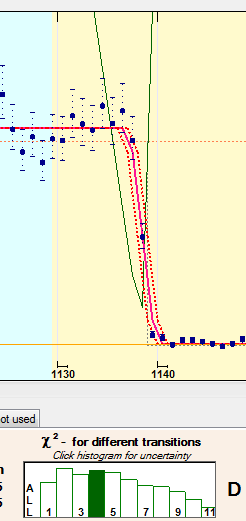 20
Disregard anomalous points
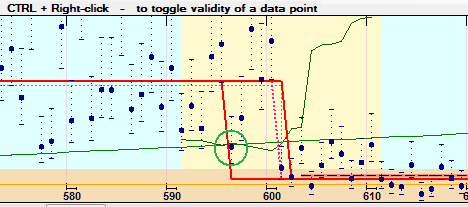 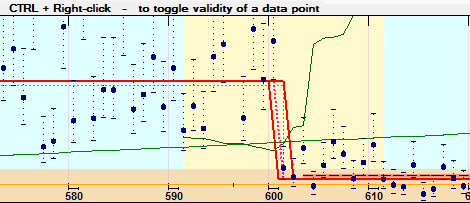 21
Applies corrections based on camera used
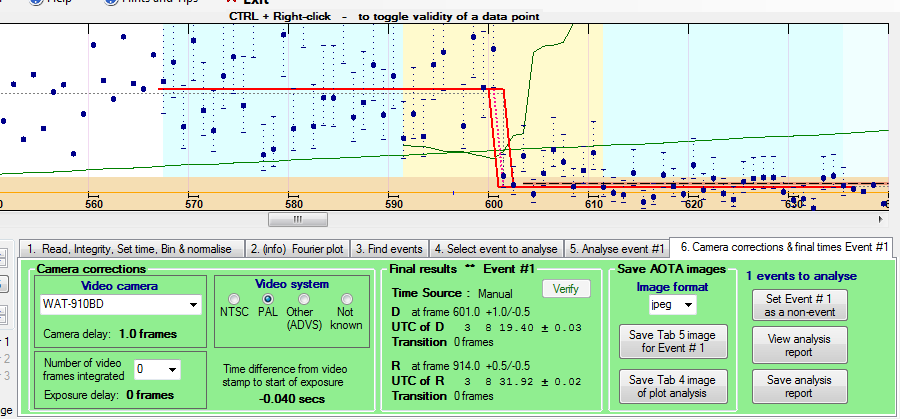 22
Can view/save measurement report
AOTA analysis of the file D:\Videos\ofOthers\Metis\20140307-Metis_Pierrefontaines.csv
- analysed on Wednesday, 26 March 2014 at 3:29 AM UTC
- using AOTA v4.1.0.27

Event #1

  Event location in video frame ID's
   D: 601.0  +1.0/-0.5
   R: 914.0  +0.5/-0.5

  Event time in UTC
   D:  3  8 19.40 ± 0.03
   R:  3  8 31.92 ± 0.02

  Duration of transition in frames
   D: 0
   R: 0

  SN at event locations
   D: 3.0
   R: 3.3

===== Camera details =====
Camera                 : WAT-910BD
Frames integrated      : 0
Video system           : PAL

==== Measurement info ====
Measurement tool       : Limovie
Measured at Field level: False
# Measurements binned  : 1
Normalisation          : None
Time scale from tool   : False

===== end of report ======
23
Save plots for sending to others
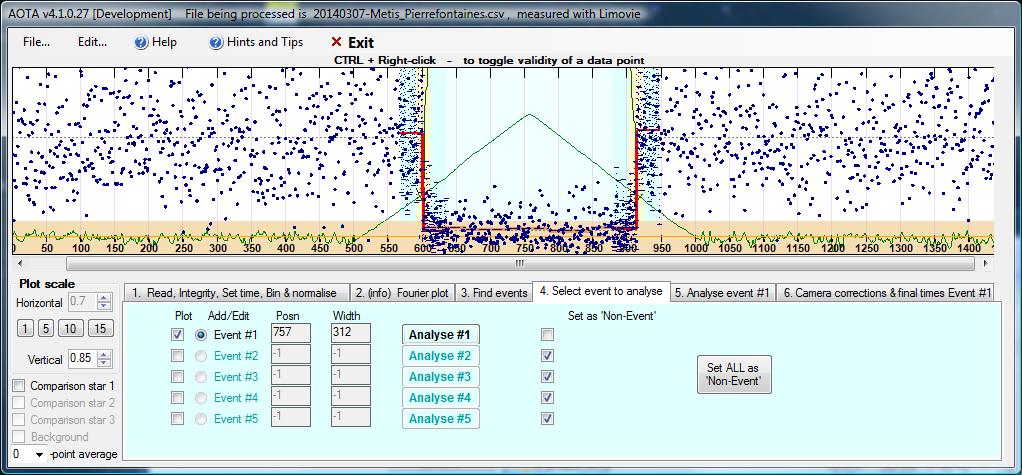 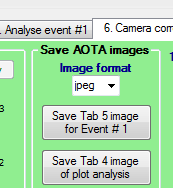 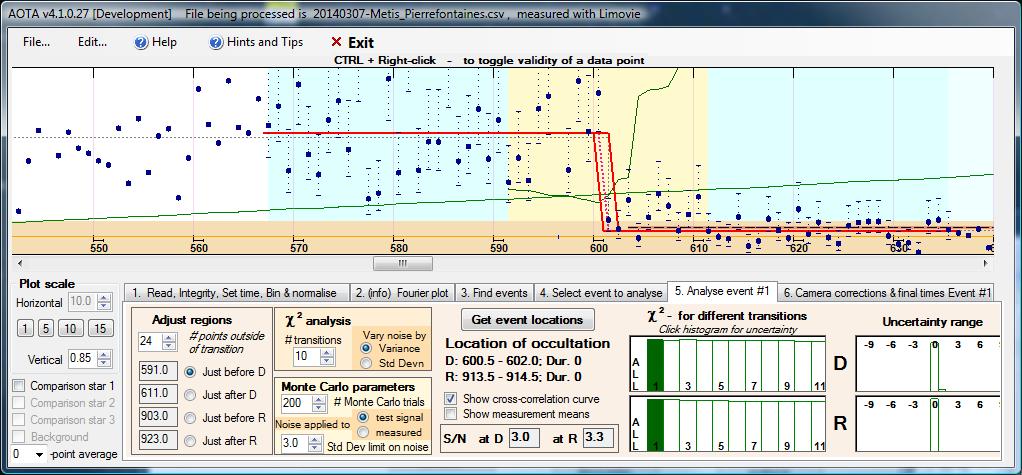 24
Detailed Help file provided, with step-by-step instructions and guidance on interpretation
25
Questions?
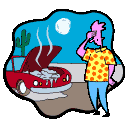 26